MODELISATION AND SIMULATION OF THE DEGRADATION PROCESS OF SCAFFOLDS DEVELOPED BY ADITIVE MANUFACTURING AND BIOMATERIALS
Jacob Abdelfatah
Rubén Paz
Mario Monzón
Gabriel Winter
[Speaker Notes: Good afternoon. I would like to introduce myself. My name is Jacob Abdelfatah. I will give you a brief presentation about this work, named “Modelisation and simulation of the degradation process of scaffolds developed by aditive manufacturing and biomaterials”. I made this work in colaboration with teachers of my university. Their names are shown in this slide.]
Title of the paper title
First Author et al.
Outline
Motivation
Background
Materials
Methodology
Geometrical Model
Mesh
Simulation
Results
Discussion
Conclusions
Future Work
Motivation
SCAFFOLDS ARE POROUS GEOMETRIES THAT ARE DESIGNED TO ALLOW THE PROLIFERATION OF CELLS INSIDE OF IT. 
SCAFFOLDS WITH MICROARQUITECTURES ARE USED IN COMBINATION WITH CELLS TO IMPROVE THE PROLIFERATION.
RESORBABLE SCAFFOLDS HAVE THE ADVANTAGE OF SERVING AS TEMPORAL STRUCTURES THAT CAN BE DEGRADED AND RESORBED BY THE BODY, THUS AVOIDNG POTENTIAL PROBLEMS SUCH AS INFECTIONS AND SURGERIES
THE ADVANTAGES OF USING RESORBIBLE POLYMERS AND THE GROWING USE OF ADITIVE MANUFACTURING HAS INCREASED THE INTEREST IN THESE MATERIALS.
DESPITE THE ADVANTAGES OF BIODEGRADABLE MATERIALS, IT IS IMPORTANT TO KNOW THE DEGRADATION RATIO CAUSED BY THE BIOLOGICAL FLUIDS AND MECHANICAL PROPERTIES OVER TIME BEFORE IMPLANTATION.
THEREFORE, THIS LINE OF RESEARCH AIMS TO DEVELOP COMPUTATIONAL MODELS TO SIMULATE THE DEGRADATION PROCESS OF THE SCAFFOLDS AND THE EVOLUTION OF THE MECHANICAL PROPERTIES OF THIS STRUCTURES.
[Speaker Notes: The scaffolds are porous geometries, which allows the proliferation of cells to inside of it. For their part, The resorbable scaffolds are designed to serve as temporary structures that can be degraded and resorbed by the body. This advantages and the growing use of aditive manufacturing has increased the interest in these materials. Despite the advantages of these materials , it is important to know in advance de degradation ratio caused by the biological fluids and  the evolution of the mechanical properties.]
Background
Chen et al.(2011) proposed a methodology to determine the homogeneous shear stress field in a Surface using evolutive algorithms. 

Erkizia et al(2010), defined a methodology to obtain the degradation by only the exposure to the fluid, using the Montecarlo algorithm.
Saad et al.(2017) proved by experimental tests the influence of flow rates on the degradation tests. By digital reconstruction of the geometry(μCT) and performing a CFD simulation on it, they obtained the shear stress field on the Surface at different degradation time.
Shirazi et al.(2016) defined a scheme of simulation that predicts the mass loss properties of the polymer and the subsequent loss of material properties. The model is based on the reaction-diffusion equation
[Speaker Notes: Different authors approached in the treatment of the degradation process in different ways. Chen proposed a methodology to control the degradation process by defining the optimum conditions to create a homogeneus shear stress. For his part, Erkizia performed a simulation with static Flow conditions and using the criterio of the exposure of the cells on the fluid. Saad made a different reconstructions of the degraded geometry in in-vitro tests and obtained the shear stress field at different degradation times. Finally Shirazi defined a numerical scheme to correlate the evolution of the mechanical loss properties using the reaction-difusión equation.]
Materials
Bio-fluid within scaffold microstructures transports nutrients and metabolites to maintain a newly-regenerated tissue alive.
Joints present a particular case of the scaffolds because of the synovial fluid, which accelerates the degradation process, due to the enzymes present on it.
So its of capital importance to choose the  proper material to ensure the degradation process, due to the enzymes present on it.
For the simulations, PLA scaffolds will be considered.
As the synovial fluid is non Newtonian, the formulation and resolution of the Navier Stokes equations are more complex. 
PBS, although is a Newtonian fluid, behaves in a similar way, so we are going to consider it in our simulation.
[Speaker Notes: Biofluids like synovial fluids present enzymes that speeds up the degradation process. So, it is important that the materials of the scaffold would be capable to maintain its structure as long as the fluid passes through it. Indeed, it is important that scaffolds are biocompatible. Therefore, PLA scaffolds were considered. Another properties of the synovial fluid is that it doesn’t have Newtonian characterisitics. Therefore, Polybutilene succinate(PBS) is considered due to its similar behaviour and its Newtonian properties.

 As the synovial fluid is non Newtonian, we are considered PBS as fluid because of its similar behaviour.]
Methodology
CFD CALCULATION(VELOCITY AND SHEAR STRESS)
MASS DEGRADATION CRITERIA
INITIAL GEOMETRY
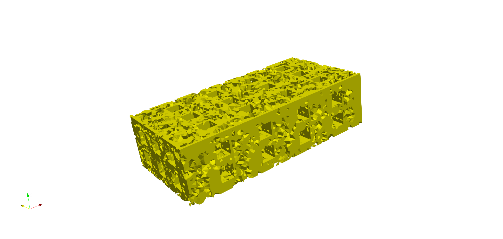 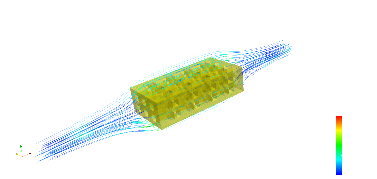 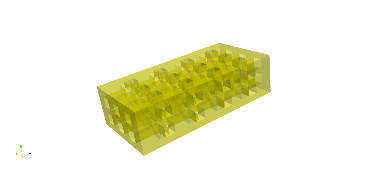 Δt
UPDATED MESH
[Speaker Notes: This is the scheme of the process, which i will explain below in more detail.]
Software
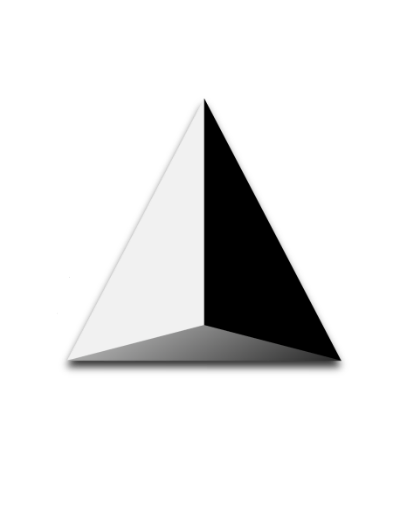 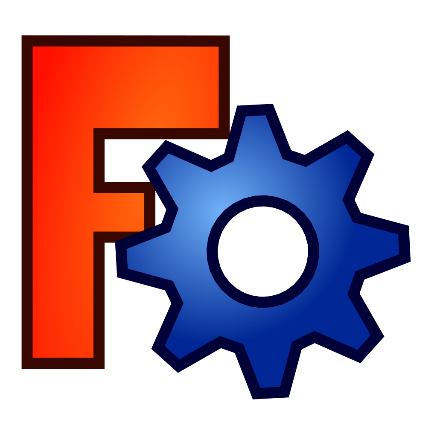 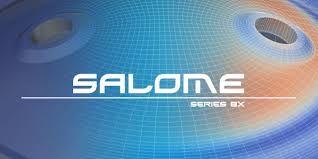 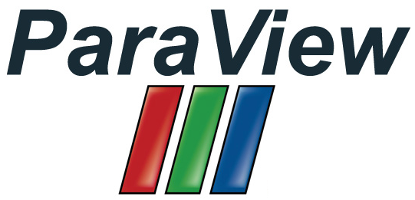 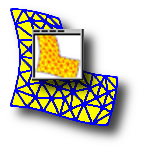 [Speaker Notes: The modelisation and simulations were carried out using the following open-source softwares.]
Geometrical model
Approximate dimmensions

Depth: 10mm
Diameter: 10mm 
Pore Size: 0.5mm
[Speaker Notes: Our scaffold model has a 10 mm Depth, as well as its diameter, and a 0.5mm pore size.]
Geometrical model
Inlet Channel and Outlet channel

Depth: 40mm
Diameter: 4mm
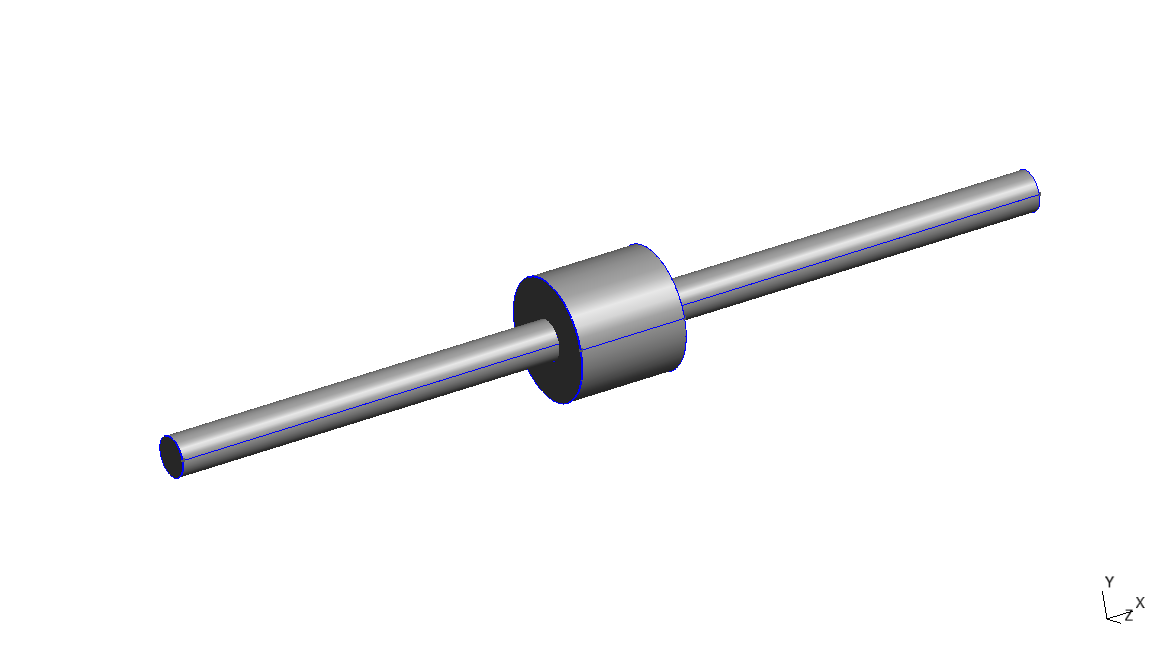 Chamber

Depth: 11mm
Diameter: 12mm
[Speaker Notes: For the simulation, according to Saad et al(2017). This scaffold will be placed in a small chamber, and the Flow condition is adjusted from the inlet and outlet channel.]
Mesh
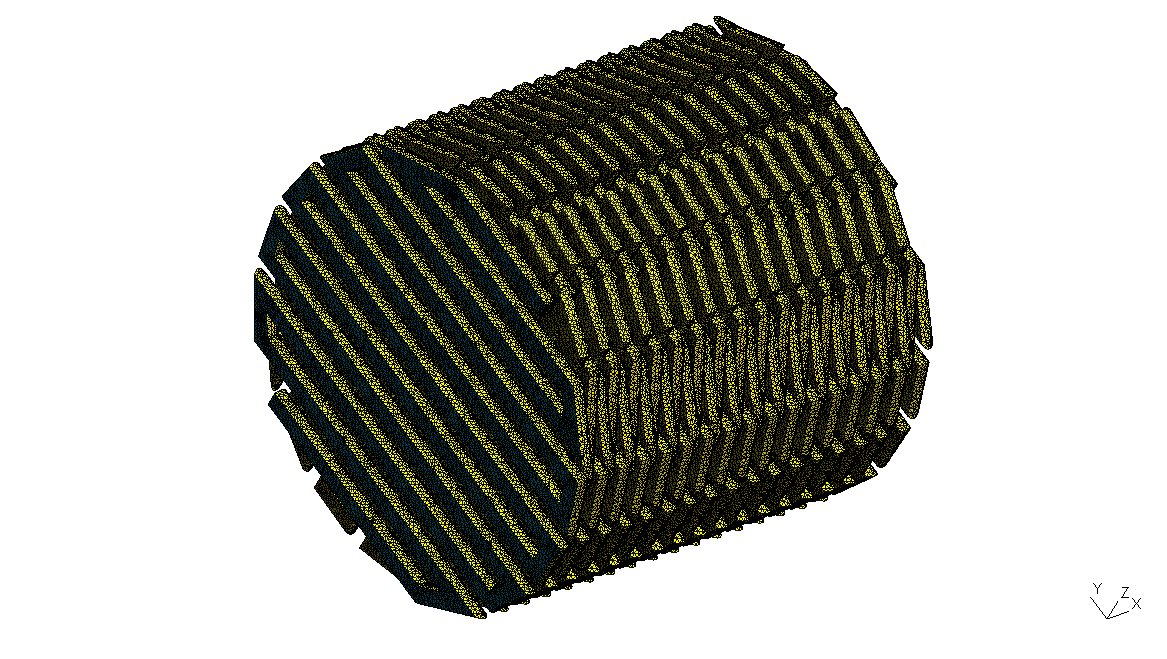 Uniform mesh size:0.1 mm
[Speaker Notes: Once the model is defined. We create a proper mesh for the domains. In the case of the scaffold, the mesh size is of 0.1mm.]
Mesh
External mesh size:0.5mm
Internal mesh size:0.1 mm.
[Speaker Notes: The fluid space will be delimited externally by the walls of the chamber and the channels, and internally by the scaffold.]
Mesh
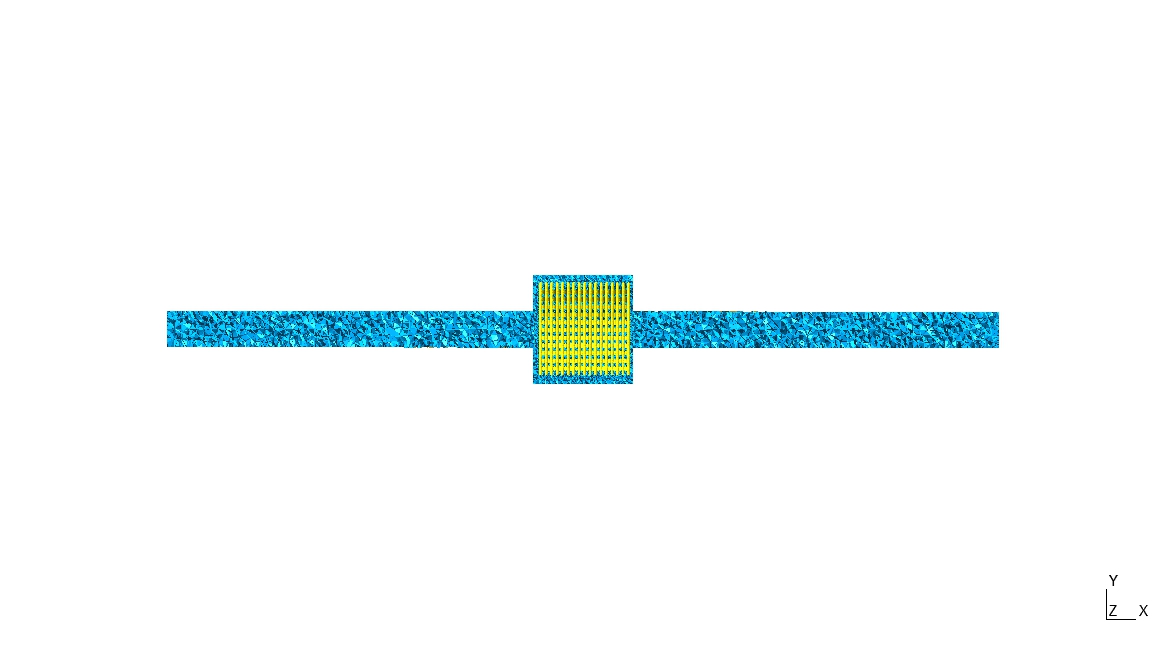 External mesh size:0.5mm
Internal mesh size:0.1 mm.
Simulation Algorithm
The flow simulation was carried out with two Navier Stokes-based mathematical models: 
Chorin-Rannacher Projection Method 
Uzawa Conjugate Gradient with preconditioner of Cahouet-Chabart.
Simulation Algorithm
(1)


(2)


(3)
[Speaker Notes: Es un método DNS (Direct Numerical Simulation) por tanto preciso para mallados pequeños, utiliza como vemos el método de característica para evaluar la velocidad en el tiempo anterior en la posición de la particula de fluido donde se encontraba en ese tiempo anterior, con el freefem++ disponemos para ello de una instrucción denominada convect para (3)]
Simulation Algorithm
(3)



(4)


(5)
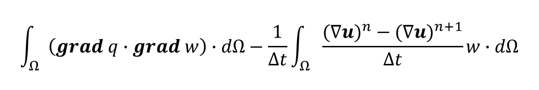 [Speaker Notes: Rannacher propuso una modificación algo sotisficada de corrección de la presión en cada iteración , que es expresada en esta pantalla . Rannacher proposed a methodology to correct the pressure in each iteration, which is can be shown in this slide.]
Simulation Algorithm
(3)



(4)


(5)
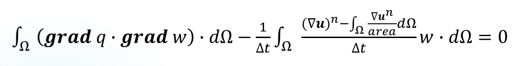 Approximates by the mean
Value in each step
Simulation Algorithm
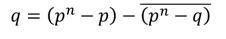 (6)






(7)
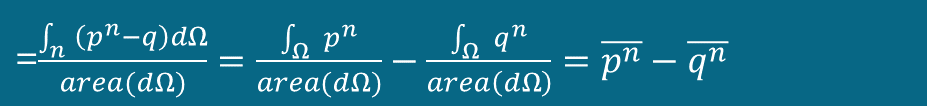 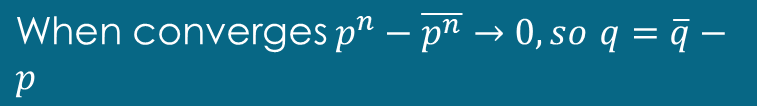 [Speaker Notes: En cada iteracion de corrección de la presión lo que se pretende es estabilizar la convergencia, de modo que hay un paso donde la presión se hace tender converga a la presión promedio y finalmente a la presión exacta o real.

In each iteration of correction of the pressure what is intended is to stabilize the convergence, so that there is a step where the pressure is made tend to converge to the average pressure and finally to the exact or actual pressure]
Simulation Algorithm
(8)
(9)
Simulation Algorithm
(10)
[Speaker Notes: El método Uzawa obtiene la expresión (10) a partir de las operaciones matriciales expuestas en la pantalla]
Simulation Algorithm
Uzawa conjugate gradient
Once p is calculated from (10) we can obtain the velocity from the expression (8).
There exists modifications that allows to acelerate the convergence process. One of them is the Cahouet-Chabart preconditioner, applied on the expression(8).
Simulation Algorithm
(11)
[Speaker Notes: Assuming a Newtonian fluid, the wall shear stress can be obtained with  the following expression. The evaluated
distribution is compared with a previously fixed threshold value. If an element exceed this value, then its removed from the
mesh, and added to the fluid domain.]
RESULTS
VELOCITY STREAMLINES
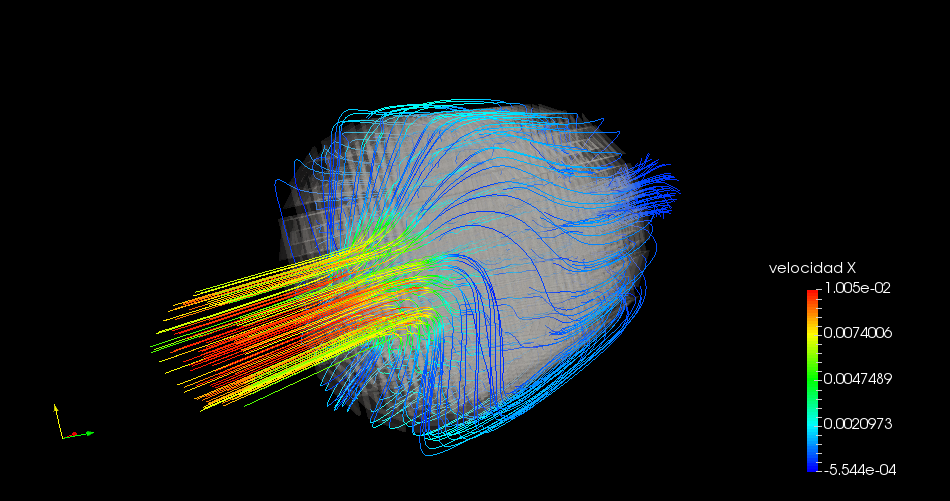 [Speaker Notes: Vamos a mostrarles algunos resultados preliminares. En primer lugar, mostramos la gráfica de velocidad obtenida para t=4. Vemos que la velocidad es mayor en la superficie que se encuentra en la entrada del scaffold.

We are going to show you some preliminary results. At first, we can see the velocity streamlines. The velocity is higher at the entrance of the chamber. So it is of capital importance]
RESULTS
SHEAR STRESS FIELD.
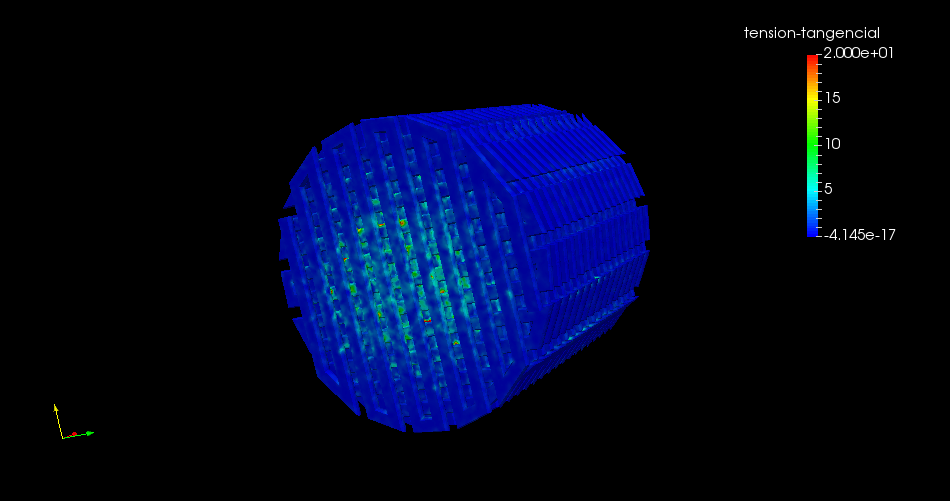 [Speaker Notes: El mapa de tensiones tangenciales muestra un mayor valor en las zonas centrales debido a que la incidencia del flujo es directa en estas zonas. The shear stress field is initially higher in the central áreas at the entrance, because of the direct Flow incidence in this áreas.]
RESULTS
DEGRADATION EVOLUTION:t=0
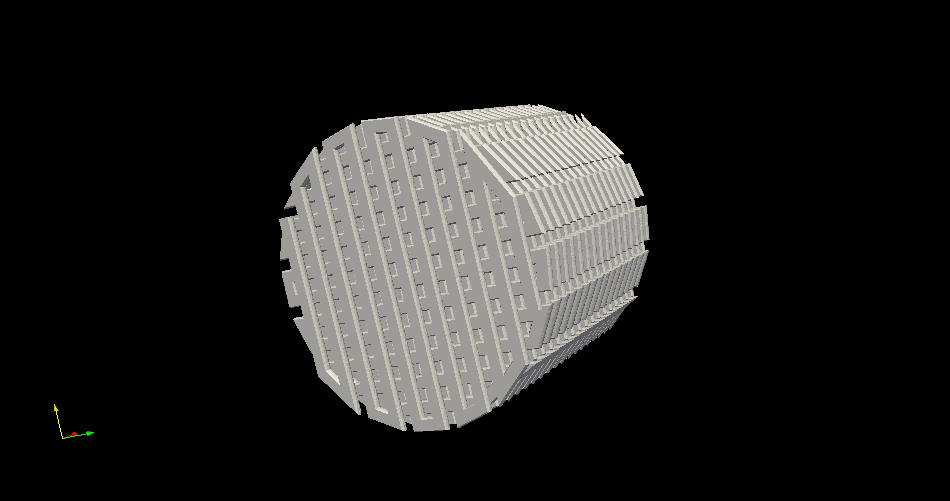 [Speaker Notes: Therefore, in the succesive graphs we can see how the structure is degrading more and more in the central areas.]
RSULTS
DEGRADATION EVOLUTION:t=0.005
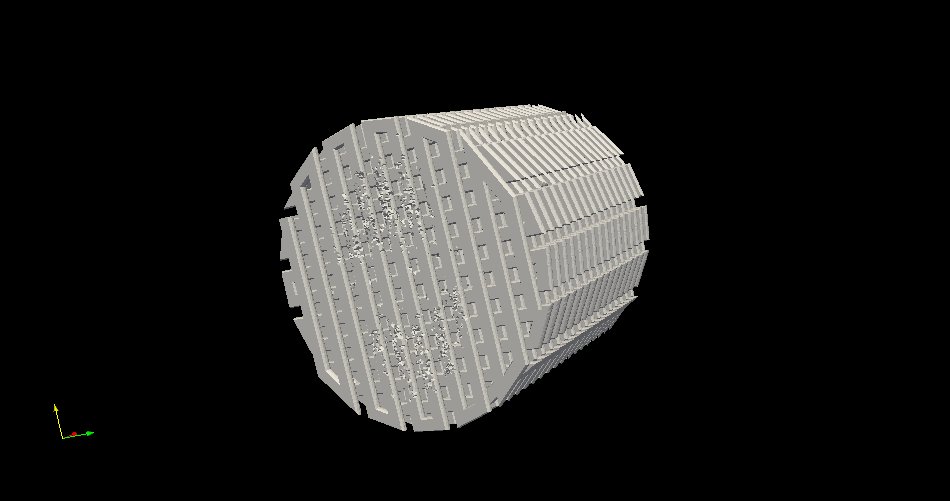 RSULTS
DEGRADATION EVOLUTION:t=0.02
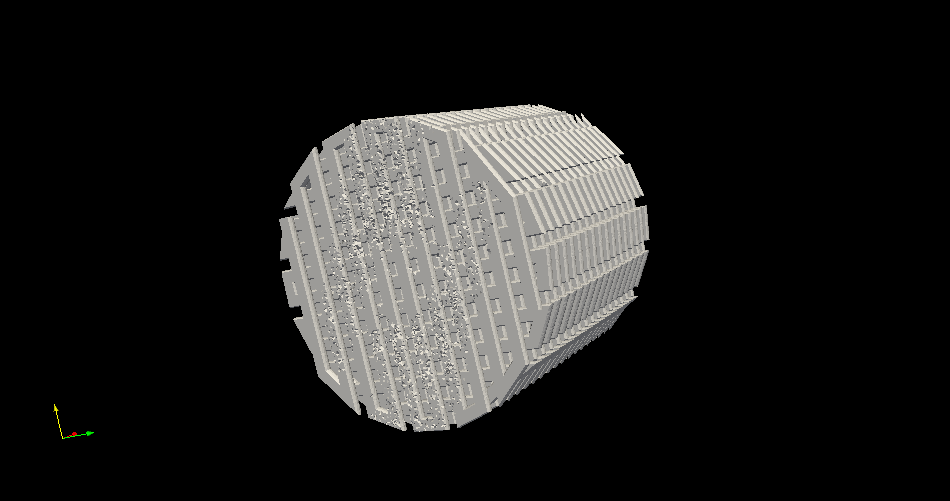 RESULTS
DEGRADATION EVOLUTION:t=0.037
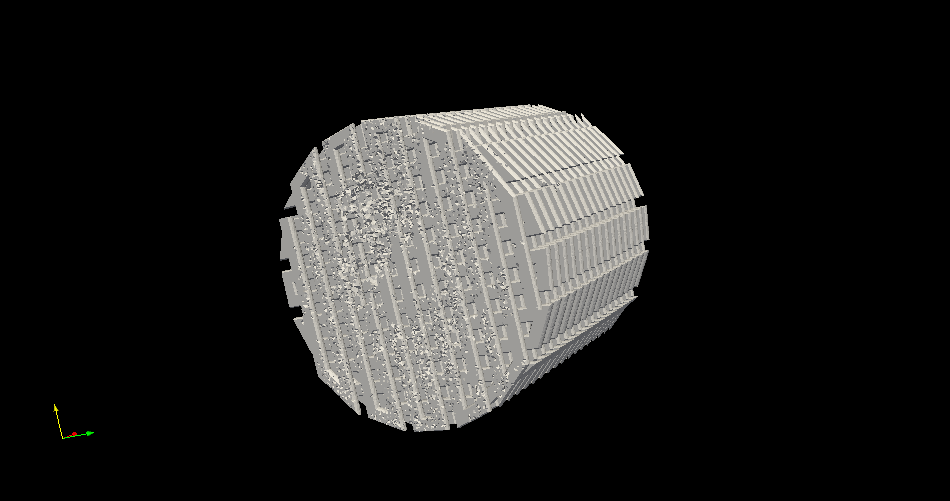 RESULTS
DEGRADATION EVOLUTION:t=0.05
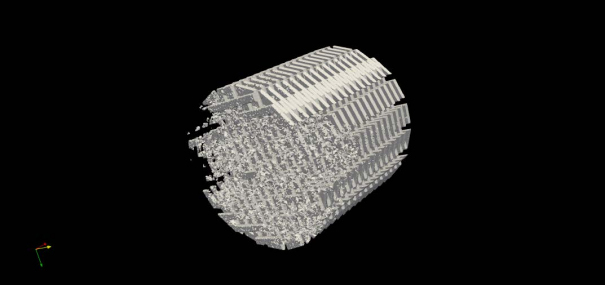 Discussions
It is shown that the degradation rate is increased when the inlet rate is increased. It  predominantly occurs at the entrance of the channel, according to Culter et al(1975).
According to standard designs of the polymerical scaffolds, and the in vitro tests(Saad et al.,2017), it is observed that we obtained a heterogeneous distribution of the wall shear stress. So it is not posible to create a homogeneous field regardless of the flow rate or the dimmensions of the domain.
According to the in vitro tests found in the literature, we can observe that the adjusting of the inlet flow rate to the dimmensions of the domain, generates a more smooth and stable degradation process. 
The evolutionary Navier Stokes algorithm is applied in these work while previous Work have been used other techniques.
The static degradation of the scaffold has not been considered in this work.
[Speaker Notes: From the results, we can compare our results with those obtained in the literatura. At first it is shown that the degradation rate is increased and it predominantly occurs at the entrance according to Culter.
According to standard designs of the polymerical scaffolds and in-vitro tests, we cannot obtain an homogeneous shsear stress field.
According to the in vitro tests found in the literature, the adjusting of the Flow conditions generates a more smooth and stable degradation process.
The evolutionary Navier Stokes is applied in these work compared with another techniques.
The static degradation of the scaffold has not been considered in this work.]
Conclusions
This work presents a numerical implementation of a methodology proposed to obtain degraded biopolymeric scaffolds under in vitro tests.
The work has been carried out according to the previous expertimental tests on scaffolds, under certain flow conditions.
The degradation process is due to the wall shear stress that exceeds a threshold value, arbitrarily assumed in this work.
It has been used a standard scaffold model to elaborate the process.
Two numerical-based Navier Stokes models were used for the Flow modelling:Uzawa-conjugate gradient and Chorin Rannacher projection method.
The process is relatively stable when the flow conditions are adjusted to the dimensions of the geometry.
[Speaker Notes: According of the conclusions, the following have been extracted:]
Future work
The definition of mathematical correlation to estimate the degradation process for certain polymers of common use, based on experimental tests.
The prediction of the mechanical loss through compressions tests according to compression tests on the scaffold at different times steps.
The simulation of the tissue regeneration using finite element methods.
Acknowledgments
This work was funded by: FEDER/Ministerio de Ciencia, Innovación y Universidades – Agencia Estatal de Investigación/ Project DPI2017-88465-R. and Fondo de Ayudas a la Investigación Aplicada, University Foundation of Las Palmas(FULP)
MODELISATION AND SIMULATION OF THE DEGRADATION PROCESS OF SCAFFOLDS DEVELOPED BY ADITIVE MANUFACTURING AND BIOMATERIALS
Jacob Abdelfatah
Rubén Paz
Mario Monzón
Gabriel Winter
[Speaker Notes: And with this we end the presentation. Thanks for your attention.]